科技、倫理與社會
課堂討論會
課堂討論會進行方式
以環境災害為主題，挑選自己喜歡的題目，也可以以4/27黃煥彰教授演講的內容來當主題
報告須具體表達自己的看法，並附佐證你論點的參考資料，或上總計畫網頁的資源區尋找http://my.stut.edu.tw/project/mccc
報告時間每組約20分鐘(含提問與討論)
每組須自己提出2個問題或意見，並由一人代表上台報告
於6/17之前，將內容貼到課程網頁討論區http://my.stut.edu.tw/project/teas
各組報告的PPT於6/17之前，上傳至MY數位學習作業區
成績計算
期中報告25%：20%作業成績+4/27出席成績5%
期末報告25%：20%作業成績+5/23出席成績5% 

平時成績50%：網頁討論區10%(http://my.stut.edu.tw/project/teas)4/27 演講心得 5%5/5 校外活動心得 10% (心得5% + 出席5%)5/23 工作坊心得 5% (心得5% + 出席5%)6/8 課堂討論會報告 10%
再生能源的應用
太陽能、風力、地熱等，是目前最熱門的再生能源，但轉化效率不高，因此，目前依然以火力與核電做為發電重心，而核電的效率也遠高於火力發電廠，因此，擁有核電，電費可能可以維持現狀；若廢了核電，電費可能會爆漲!
您覺得該如何做呢? 
才能達到與地球共生又不會汙染環境的辦法呢?
核電與反核電?
核能發電：是利用放射元素(如鈾、鈽)，它屬於重原子。原子由質子、中子與電子所構成，放射重原子受到中子撞擊後，進行核分裂反應，分裂成較輕原子，同時釋出中子，此中子又去撞擊其它重原子，造成一個連鎖反應而此過程會放出高能與高熱，核電廠就是利用此高能高熱發電。
優點：減少溫室氣體排放，減少石化燃料的燃燒
缺點：核廢料難處理、輻射汙染的危險、建造成本高
TED   +參考資料（指定閱讀+延伸閱讀）
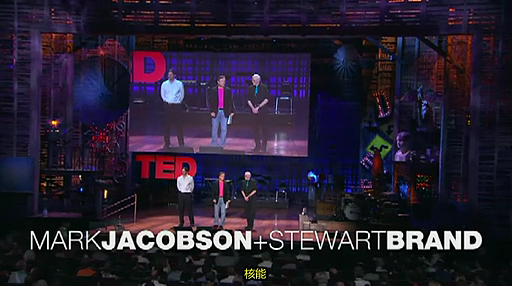 核能指定閱讀
新能源叢書_走進核能
科學人56期以及76期

核能延伸閱讀
核能大探祕
核能馬戲班
   (ch4衝破核電黑暗谷)
車諾比_生態的挑戰
TED 辯論影片 2010

http://www.ted.com/talks/lang/chi_hant/debate_does_the_world_need_nuclear_energy.html
6
TED內容解析 - Stewart Brand（擁核）
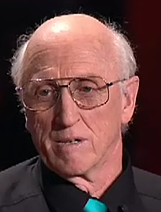 電力是必需品。
再生能源有空窗期、利用效率不高、需要大量土地面積。
目前的二氧化碳對環境影響不明。
新的核電技術可以避開現有的問題。
東芝小模組反應爐
Hyperion
Nuscale
ARC-100
快裂變爐
TERRA POWER
釷反應爐
鹽冷且密封
10-50MW
2012完成
已生產
25MW
45MW
2015完成
125MW
不補充燃料
不儲存燃料
掩埋式容器
7
TED內容解析- Mark Jacobson(反核)
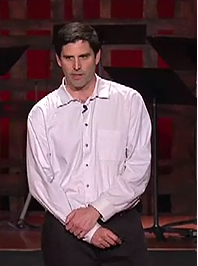 核能其實產生更多CO2、更多空氣汙染物與更高死亡率。
比起潮汐、地熱等再生能源系統需要更長的設施建設時間。
核能發電：有助長核武擴散的危險。
佔地面積：核電廠需要緩衝地帶（ 17平方千米 ），僅小於太陽能發電，風力比其他任何能源來得小，只是在地上插隻桿子（所需空間和佔地面積不一樣） 。
能源可靠性：全世界有大量的風能與太陽能，可以想辦法使其穩定而不需要核能
8
討論議題
科技會帶來的意外死亡嗎？(針對核能科技)
你如何看待科技在這風險社會中的發展？

你身邊有任何一個是科技帶來意外死亡的案例或新聞嗎？試與我們分享。

請問你覺得這世上有絕對安全的科技嗎？
哪一類的科技呢？如果你覺得沒有，原因是什麼呢？
校外活動學習單
請上MY數位學習作業區下載
同學可上網查閱資料，填寫完畢後，附上自己拍的照片(貼在WORD內)上傳至作業區，算一次平時成績。
上傳完成後，請Mail一份給助教da0z0101@stut.edu.tw
課堂討論會
課堂討論PowerPoint、Word內容貼到課程網頁討論區http://my.stut.edu.tw/project/teas
依照分組8~10人一組，每組至少繳交2分團體報告，一份PowerPoint、一份Word，一樣上傳至MY數位學習作業區。
6/8(五)課堂討論，每組推派一位代表上台報告，並且製作一份PPT上台講20分鐘。(上台報告者，有另外加分)
每組至少二位發表討論意見，將最後討論的心得資料，打在Word上。